Kenai Peninsula Borough School District
State of Alaska Foundation FormulaRevenue for KPBSD
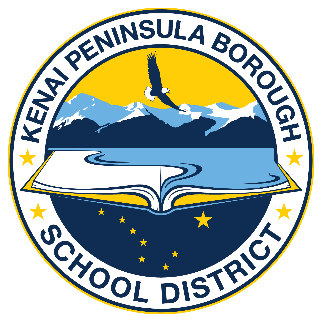 Dave Jones, Assistant Superintendent 
Elizabeth Hayes, Director of Finance
[Speaker Notes: This powerpoint is done for KPBSD General Fund Budget explanation purposes. The KPBSD General Fund Budget basically has two major revenue sources, the State of Alaska and the Kenai Peninsula Borough. In an average year, the State of Alaska provides 69-70% of the General Fund revenue.]
Foundation Funding Formula
The current state public school funding formula was adopted under Senate Bill 36 in 1998 and implemented in 1999. The public school funding formula is defined in Alaska Statute 14.17.410, Public school funding.
[Speaker Notes: The current funding model for the State of Alaska was adopted in 1998 and first implemented in 1999. The Foundation Funding Formula is a very complex formula that we will try and simplify as much as possible in this video presentation.]
Step 1- School Size Adjustment
The appropriate formula from the school size factor table is used to calculate the adjusted ADM for each school 

FY20 Preliminary ADM 7,828 - School Size Factor AADM 10,121.45
AS 14.17.450 School Size Factor
[Speaker Notes: The first step involves taking the Average Daily Membership or ADM for each school,  and adjusting it through the school size table.]
School Size Table
For example  - Nikiski North Star 308 ADM 
	          326.10 + (.97*(ADM-250)) = 382.36 AADM
AS 14.17.450 School Size Factor
[Speaker Notes: This table is designed to help fund the basic costs of running and staffing a building. The table was designed on an economies of scale model that decreases the adjustment factor as the size of the school increases.]
Step 2 – District Cost Factor
The District’s school size adjusted ADM is multiplied by the district cost factor. 

KPBSD – 1.171

AADM 10,121.45 X 1.171 = 11,852.22 AADM
AS 14.17.460 District Cost Factors
[Speaker Notes: The second adjustment is the District Cost Factor which is intended to reflect the geographical cost differentials across the State of Alaska using Anchorage as the base.]
Step 3 – Special Needs Factor
The Districts previously adjusted ADM is multiplied by the Special Needs factor of 1.20 providing the district with an additional 20%

AADM 11,852.22 X 1.2 = 14,222.66 AADM
AS 14.17.420 Funding for Special Needs
[Speaker Notes: The special needs factor is an adjustment  intended to provide funding for students with special education needs.]
Step 4 – Vocational Education
The District’s previously adjusted ADM is now multiplied by the Career and Technical Education factor of 1.015 providing the District with an additional 1.5%

AADM 14,222.66 X 1.015 = 14,436.00 AADM
AS 14.17.420 Funding for School Vocational and Technical Instruction
[Speaker Notes: The Vocational and Technical Instruction adjustment is intended to provide funding for vocational education programs across the district.]
Step 5 – Special Education Intensive Services
The Districts intensive student count is multiplied by 13. 
The District’s intensive needs count is added to the previously adjusted ADM 

FY20 Preliminary Intensive Needs Count 208 X 13 = 2,704 AADM
AADM 14,436.00 + 2,704 = 17,140.00 AADM
AS 14.17.420 Funding for Intensive Services
[Speaker Notes: This adjustment for intensive services is intended to provide funding for students needing additional help to meet their instructional needs. An example of services provided would be the assignment of a one-on-one aide to assist the student throughout the day.]
Step 6 – Correspondence Programs
Funding for Correspondence programs is calculated by multiplying the correspondence ADM by 90%
The district’s correspondence count in added to the previously adjusted ADM to arrive at the Final Adjusted ADM
FY20 Preliminary Correspondence ADM 753 X 90% = 677.70
AADM 17,140.00 + 677.70 = 17,817.70  Total AADM
AS 14.17.430 State Funding for Correspondence Study
[Speaker Notes: The final ADM related adjustment is done to provide funding for students in correspondence or home school programs. KPBSD serves this type of student through our Connections program.]
Basic Need
Multiply the district Final Adjusted ADM by the Base Student Allocation (BSA) to determine Basic Need.  The BSA for FY20 is $5,930

AADM 17,817.70 X $5,930 = $105,658,961 Basic Need
AS 14.17.470  Base Student Allocation
[Speaker Notes: Once the Average Adjusted Daily Membership or AADM is complete after all the adjustments have been made, it is then multiplied by the Base Student Allocation or BSA to determine a Basic Need amount for the District. The legislature determines the BSA amount on an annual basis. The same amount was used for FY17, FY18, FY19  and FY20.]
Basic Need less Required Local Effort
Required Local Contribution 
The local requirement is the equivalent of 2.65 mill tax levy on the full and true value of the taxable real and personal property in the district; and not to exceed 45% of the district’s basic need for the preceding fiscal year.

$105,658,961 Basic Need - $27,492,488 Required Local Effort = $78,166,473 Regular State Aid.
AS 14.17.410 Public School Funding
[Speaker Notes: Once the Basic Need has been established, the Foundation Formula requires that boroughs provide a minimum local contribution. The amount of State support is then determined by reducing the basic need amount by the required local contribution.]
Questions?
Send email to davejones@kpbsd.org or djones2@kpbsd.org or
ehayes@kpbsd.org
Phone 907-714-8874
[Speaker Notes: This has been a very brief and simple explanation of State funding. If you have questions or need additional information, feel free to contact me by email or phone.]
Kenai Peninsula Borough School District
www.kpbsd.org
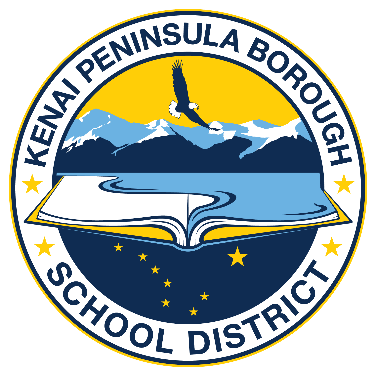 The mission of the Kenai Peninsula Borough School District is to empower all learners to positively shape their futures.
[Speaker Notes: We appreciate your participation in the budgeting process and look forward to hearing from you.]